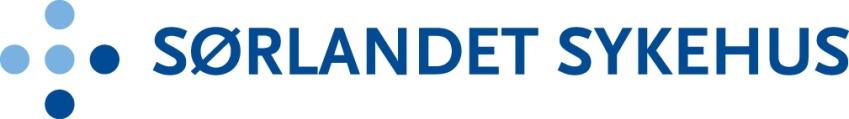 Tilbake
Prehospitale tjenester
Allmenn forebygging
Pasient/ symptomer
Utredning/ diagnostikk
Behandling
Rehabilitering
Tiltakskort